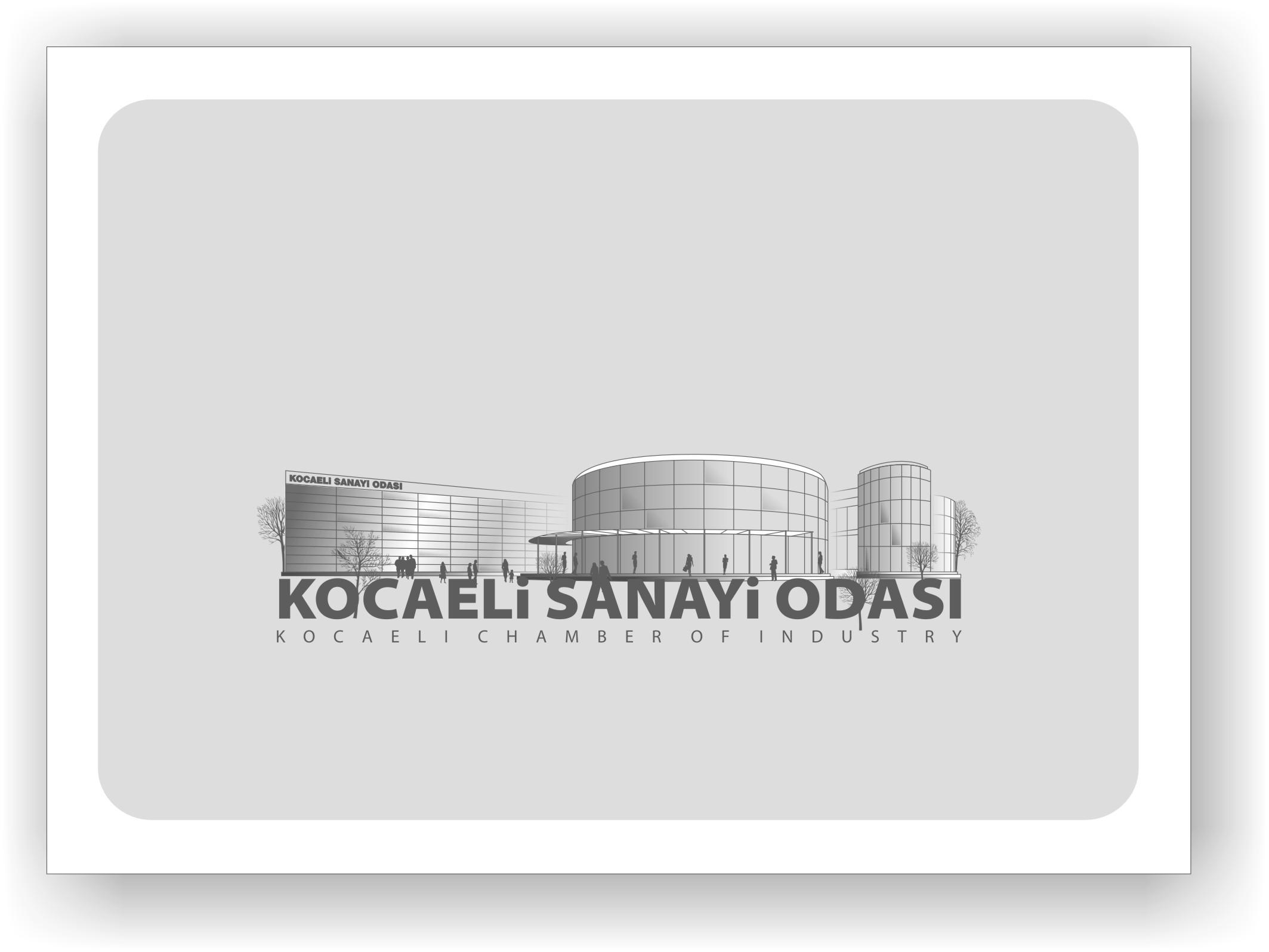 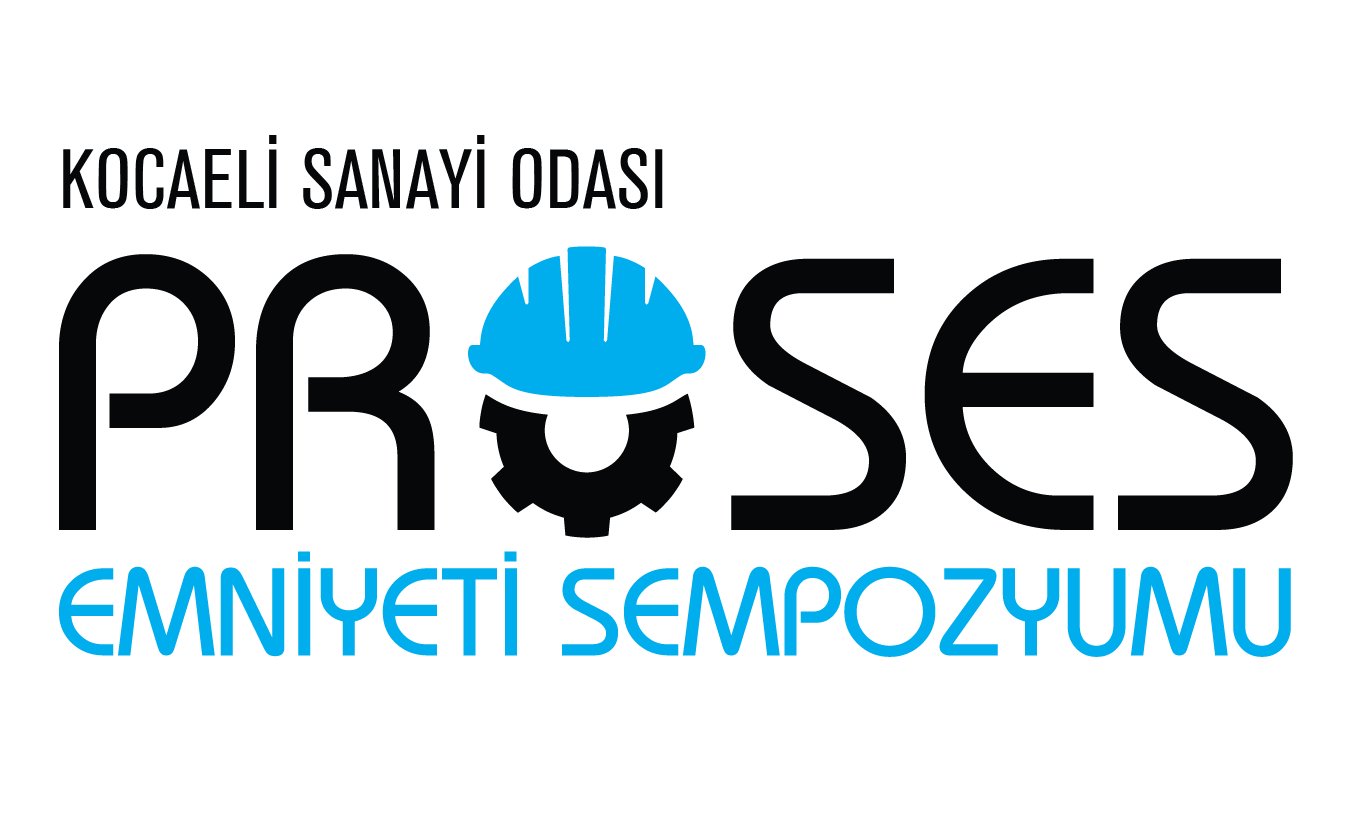 Tehlikeli Proseslerde Emniyet Retrofit Uygulamaları ve Dijital Çözümler
Sergej Arent / Uygulamalar Direktörü
HIMA Paul Hildebrandt GmbH
12-13 Eylül 2023
Your speaker
Sergej Arent
Uygulamalar Direktörü / Director Applications, HIMA Group
25 years of experience in the process industry
In HIMA since 2007

The HIMA Group is the world’s leading independent provider of safety-related automation solutions for the process and railway industries to protect people, the environment, and assets. 
Founded in 1908 and headquartered in Germany, the family-owned company counts about 900 employees and operates from over 50 locations worldwide.
What is a Risk?
Risk
Probability of an event happening
Consequences of the event
A very low probability does not mean very low risk
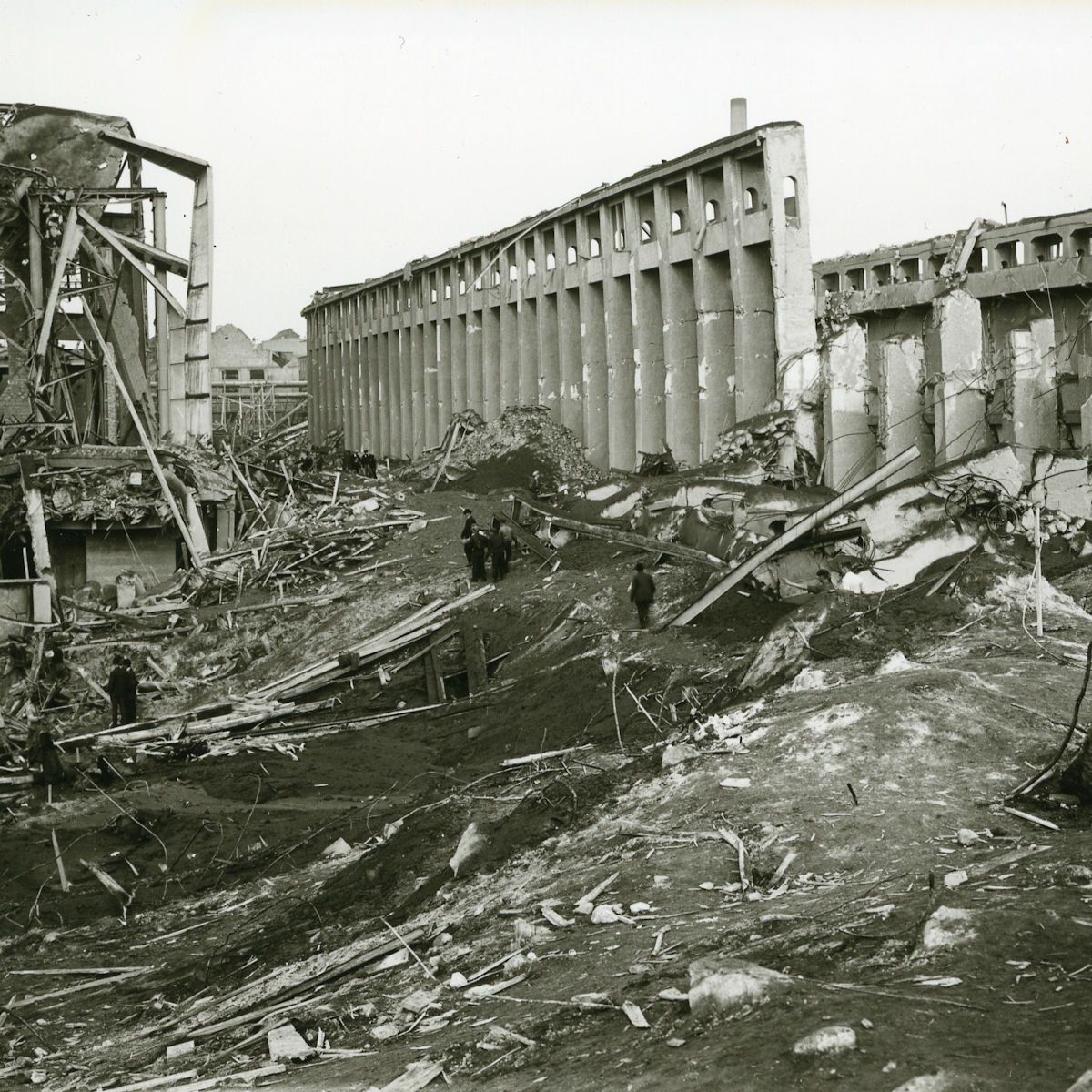 BASF Oppau Fertilizer Explosion
Over 500 lives lost
Major destruction of the plant and surrounding communities
“
The procedure 
has been carried out safely around 20,000 times before. 

On that day, everything was different.

A reminder that we must do everything possible to ensure that such a disaster does not happen again.

Dr. Martin Brudermüller
CEO of BASF
2021 - 100th anniversary of the explosion event
[Speaker Notes: On September 21, 1921, the young Oppau plant is hit by a massive explosion. Over 500 lives are mourned; the plant and surrounding communities suffer major destruction. The incident occurs during routine blasts carried out to loosen ammonium sulfate nitrate fertilizer stored in a warehouse. In response to the explosion accident, BASF terminates the production of ammonia sulfate nitrate fertilizer and does not resume it until 1940 applying a modified process.

https://www.basf.com/global/en/who-we-are/history/Oppau1921.html]
A very low probability does not mean very low risk
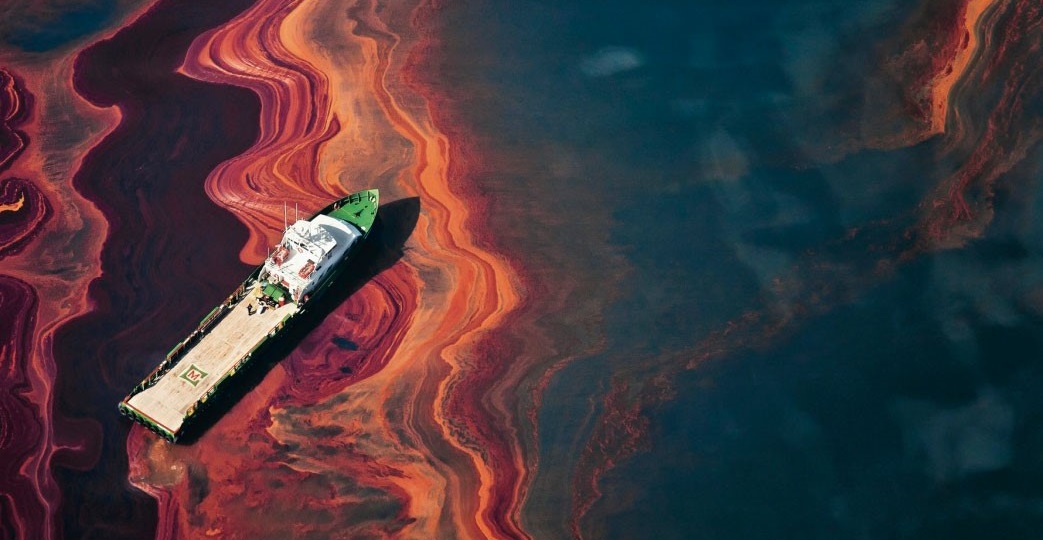 2010 - Deepwater Horizon Disaster
Largest spill in the history
11 crew members died
Estimated total costs for BP: $62 billion



The explosive loss of the Macondo well was caused by a series of identifiable mistakes and could have been prevented.
National Commission on the BP Deepwater Horizon Oil Spill and Offshore Drilling
January 2011
“
[Speaker Notes: Let’s examine this in more detail using the Deepwater Horizon disaster in 2010 as an example (background image). 
The oil rig explosion cost the operator BP a total of 62 billion US dollars, of which 20 billion dollars were penalties. 

As a result of our investigation, we conclude: • The explosive loss of the Macondo well could have been prevented. • The immediate causes of the Macondo well blowout can be traced to a series of identifiable mistakes made by BP, Halliburton, and Transocean that reveal such systematic failures in risk management that they place in doubt the safety culture of the entire industry. • Deepwater energy exploration and production, particularly at the frontiers of experience, involve risks for which neither industry nor government has been adequately prepared, but for which they can and must be prepared in the future. • To assure human safety and environmental protection, regulatory oversight of leasing, energy exploration, and production require reforms even beyond those significant reforms already initiated since the Deepwater Horizon disaster. Fundamental reform will be needed in both the structure of those in charge of regulatory oversight and their internal decisionmaking process to ensure their political autonomy, technical expertise, and their full consideration of environmental protection concerns. • Because regulatory oversight alone will not be sufficient to ensure adequate safety, the oil and gas industry will need to take its own, unilateral steps to increase dramatically safety throughout the industry, including self-policing mechanisms that supplement governmental enforcement. • The technology, laws and regulations, and practices for containing, responding to, and cleaning up spills lag behind the real risks associated with deepwater drilling into large, high-pressure reservoirs of oil and gas located far offshore and thousands of feet below the ocean’s surface. Government must close the existing gap and industry must support rather than resist that effort. • Scientific understanding of environmental conditions in sensitive environments in deep Gulf waters, along the region’s coastal habitats, and in areas proposed for more drilling, such as the Arctic, is inadequate. The same is true of the human and natural impacts of oil spills. 

govinfo.gov/content/pkg/GPO-OILCOMMISSION/pdf/GPO-OILCOMMISSION.pdf]
Process Safety in the Industry
Simplified Storage Tank Example
In
Control Room
Failsafe
Safety
Mechanical Protection
Alarm
Panel
ProcessControl
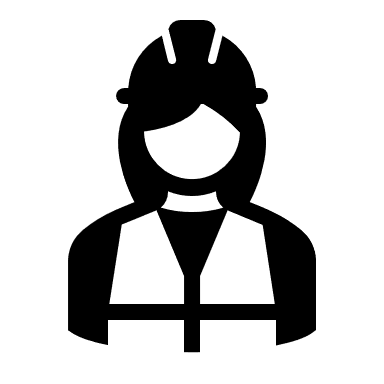 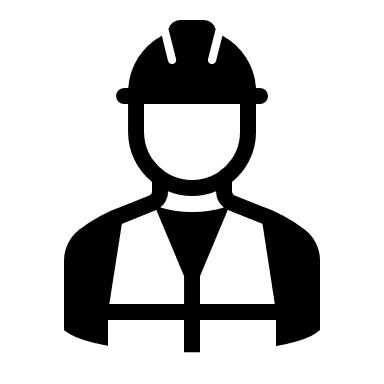 Disaster 
Prevention
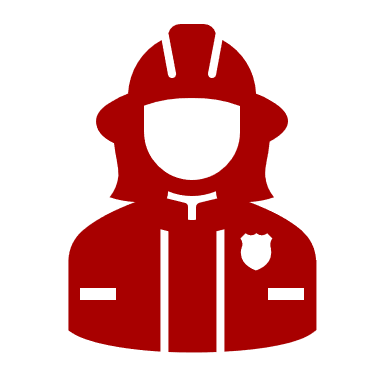 Out
Damage Mitigation
Emergency Exit
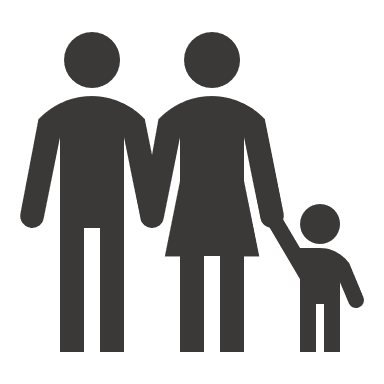 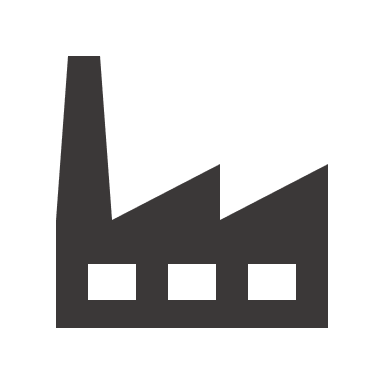 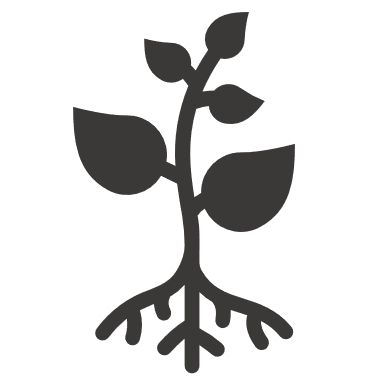 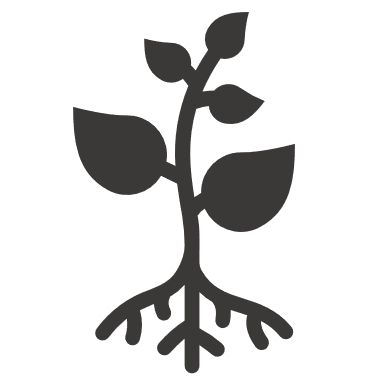 Assets
Environment
People
Process Safety in the Industry
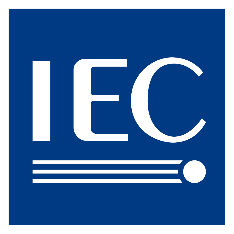 61511
Risk Reduction  Safety
Risk Reduction
Disaster Prevention
Layers of protection

Protection Layer: any independent mechanism that reduces risk by control, prevention or mitigation.
Damage Mitigation
Mechanical Protection
Safety Instrumented Systems
In existing plants:
Check specifically for this layer.
Modernization will ensure
Safety Increase
Compliance with laws and regulations
Costs Savings over the life cycle
Process Monitoring
Operation & Process Automation
[Speaker Notes: An intuitive way of representing the risk reduction capability of a Safety Instrumented System is to use the concept of Protection layer as described in IEC 61511-1. [IEC 61511-1] 3.2 Terms and definitions – 3.2.57 Protection Layer: any independent mechanism that reduces risk by control, prevention or mitigation.]
Process Safety in the Industry
Risk Reduction  Safety
Risk Reduction
Disaster Prevention
There is no safety without security
Damage Mitigation
Mechanical Protection
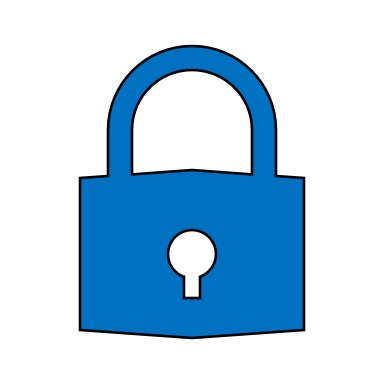 Safety Instrumented Systems
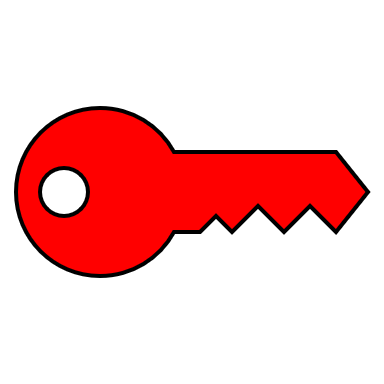 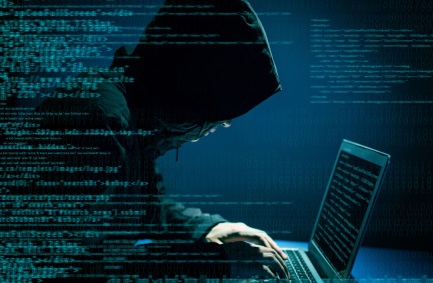 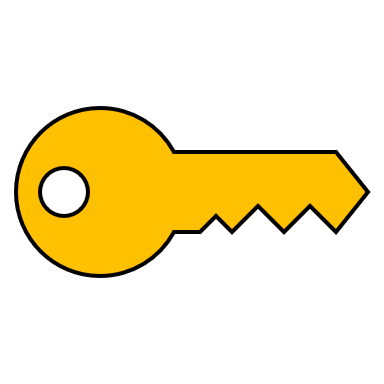 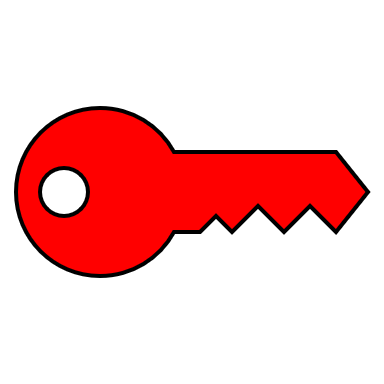 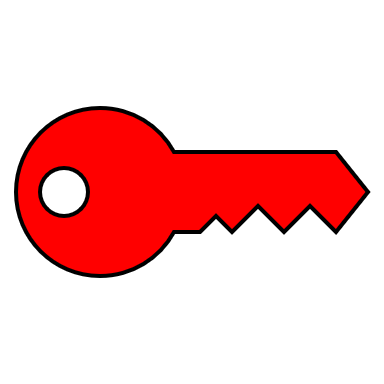 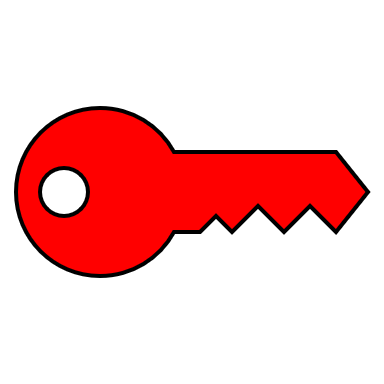 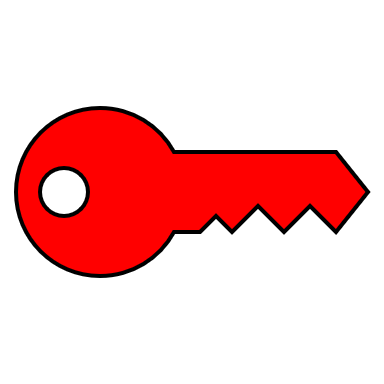 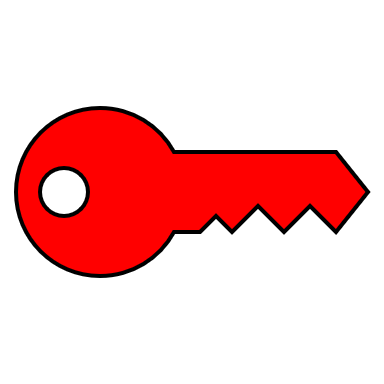 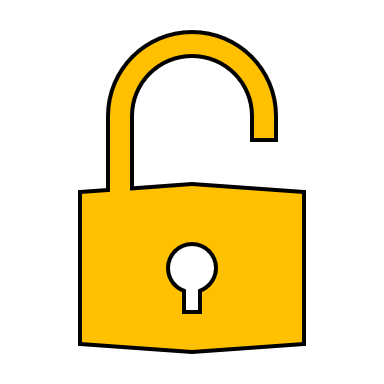 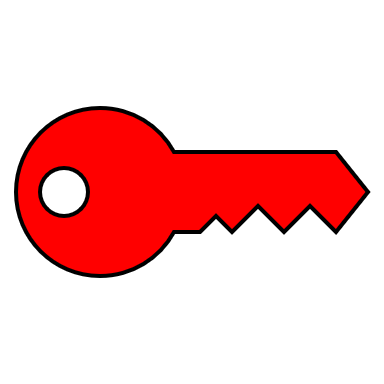 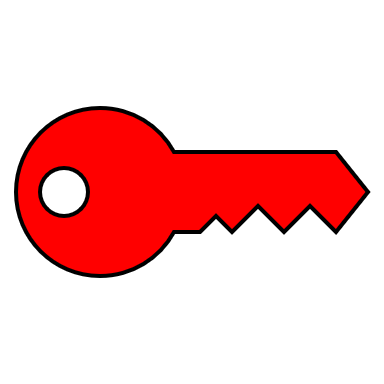 Process Monitoring
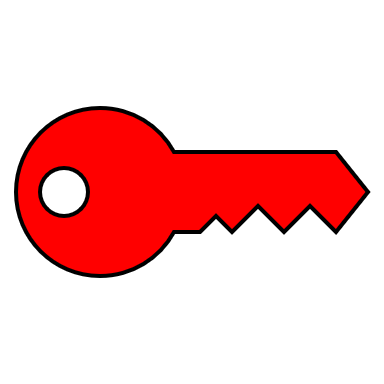 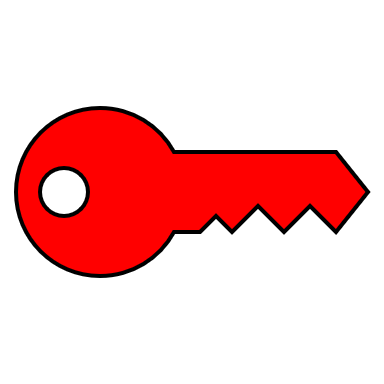 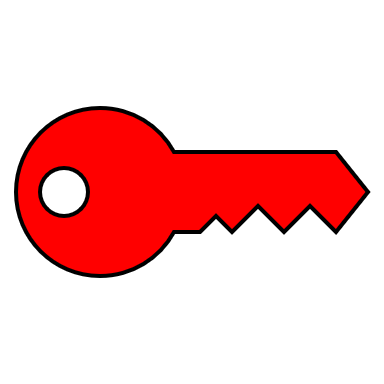 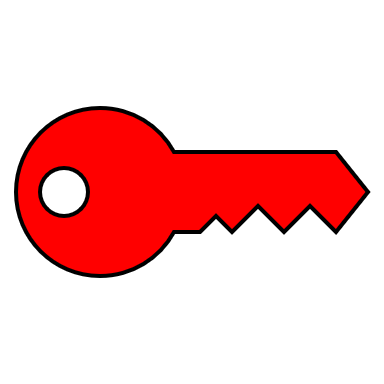 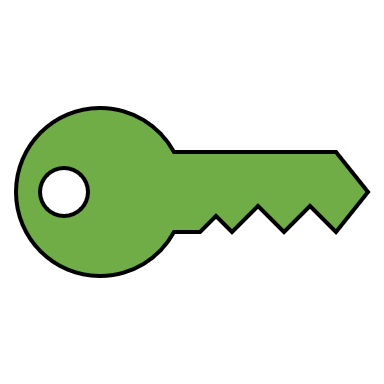 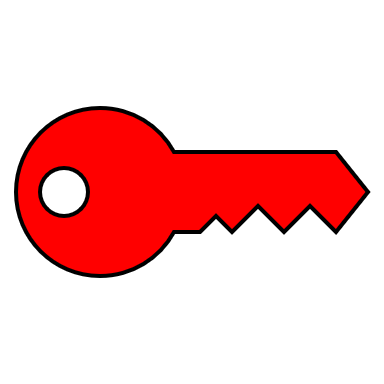 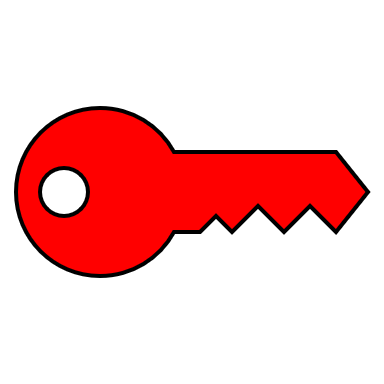 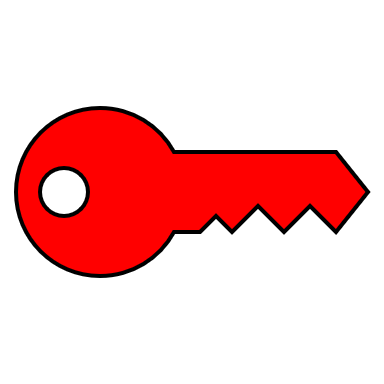 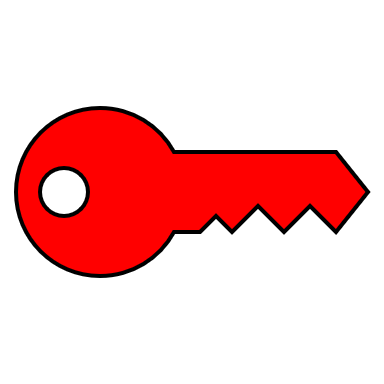 Operation & Process Automation
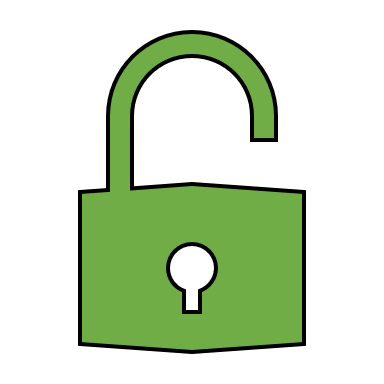 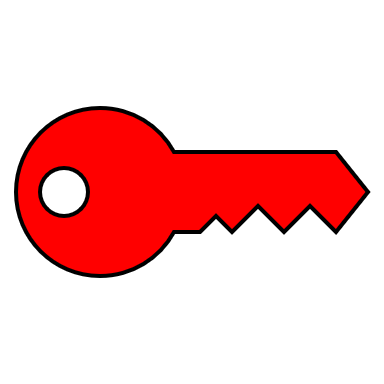 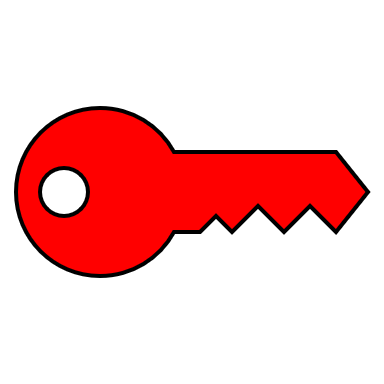 Correlation of Safety & Security
Process
Functional
Safety
Security
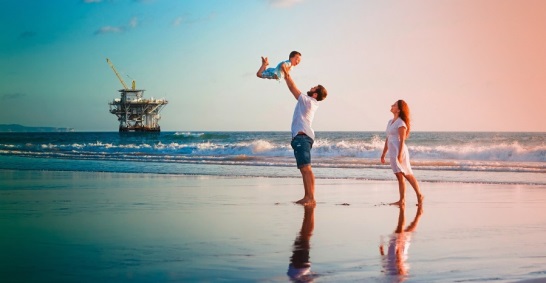 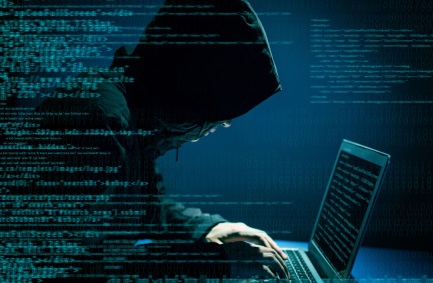 Weekly updates
Focus on weak points
Benefit from the experience from other users, and communities
Updates in years
Focus in case of malfunction
Use of (own) operating experience
100% Security?
Hardwired  100% Secure
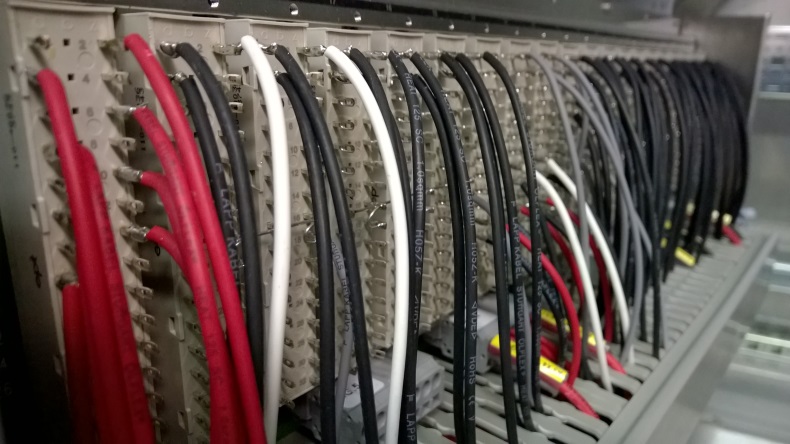 Used for specific applications such as the High Integrity Pressure Protection Sydtems
100% Security?
Reality
Automation System Networks
Enterprise Resource Planning
ERP
Office
Remote Access
SCADA
Engineering
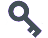 UpdateServer
Security Controller
Asset 
Management
Engineering
Machine Interface
Process 
Safety
ProcessControl
open
secure
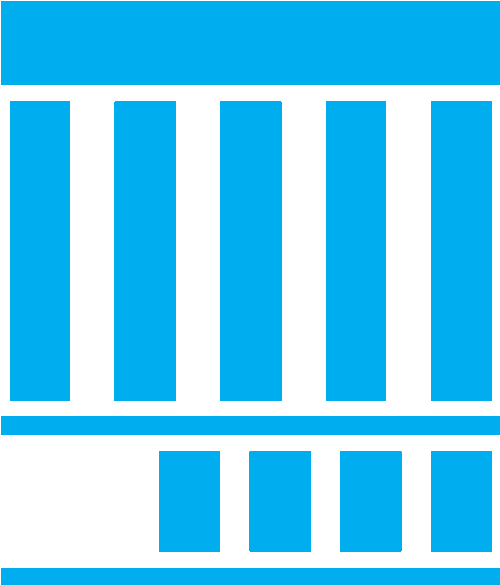 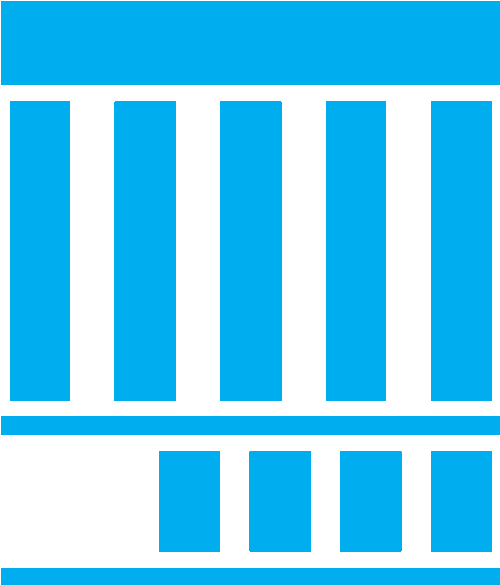 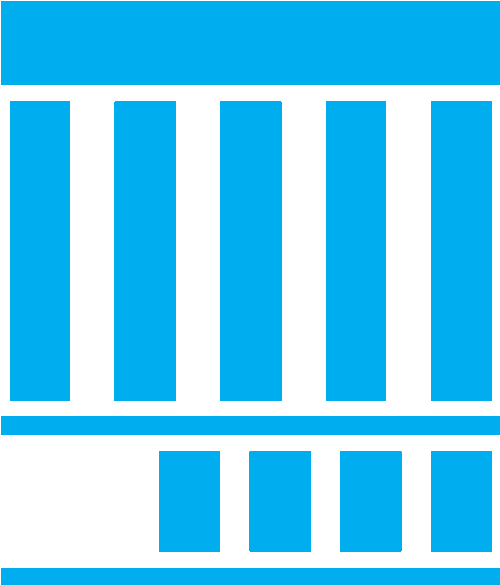 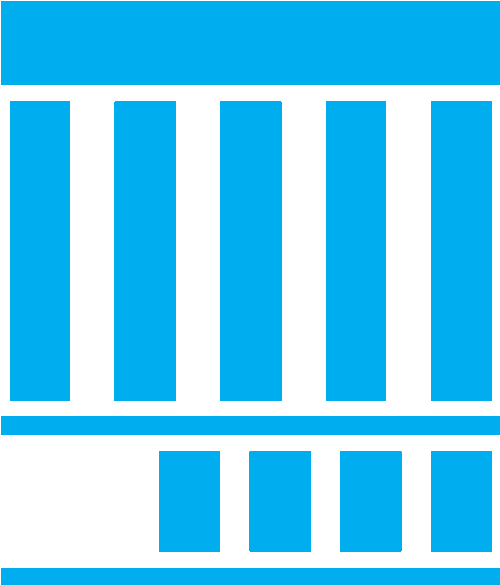 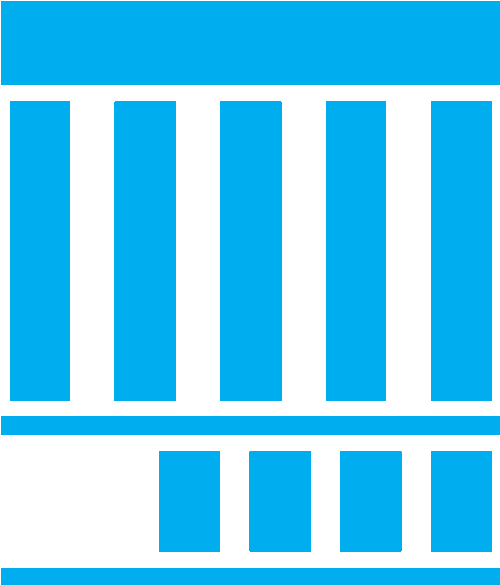 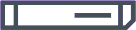 4…20mAHART
Fieldbus
Intelligent Sensors
A
A
A
A
A
A
Fieldbus
Expert Commissions: Central Statements
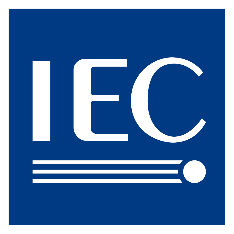 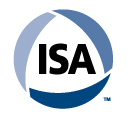 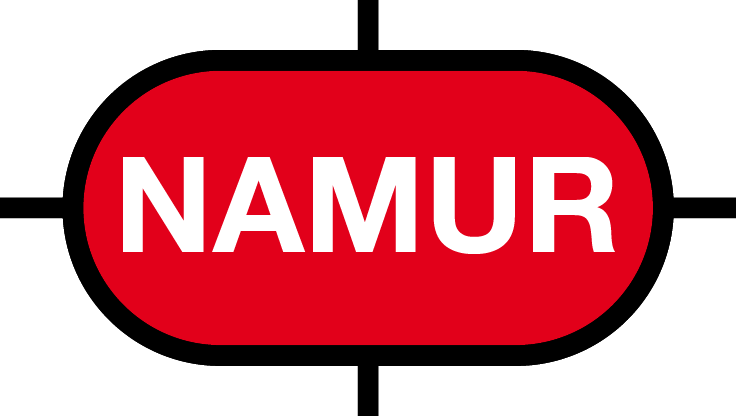 62443
84.00.09
NA 163
Security Requirements:
Reference should be made to the process hazard analysis (PHA).
Integrated systems: More effort.
CRS requires drawings and characteristics of zones and lines
For each zone and conduit, the logical boundaries, logical access points, data flows, and connectivity must be identified and documented.

Separate Safety Instrumented Systems:
Logical or physical separation of non-safety-related equipment
Safety-relevant zones require a higher level of safety protection
Security Requirements:
Defense-In-Depth reduces risks 
The management of independent systems is less complex
If a high external risk is identified, an air-gapped or interfaced solution should be provided
Integrated systems: More effort.
Integrated systems "(...) need to be much more emphasized to reduce potential outside intrusion"
Separate Safety Instrumented Systems :
Separation or isolation of safety zones
Diversity in technology recommended
Security Requirements:
The safety risk assessment should be based on the results of IEC 61508 / IEC 61511 in terms of sufficient separation and independence.
In the case of the use of common components, the safety risk assessment should conclude that there is no unacceptable risk.


Separate Safety Instrumented Systems :
SIS should be independent and  free from interference by Process Control Systems
Operator requirements: Central Statements
Operator requirements forFunctional Safety
HIMA approach to the digitization of Functional Safety:
1. ConformityLicense to Operate
1. HIMA goes Digital
2. Flexibility
Freedom of Choice
2. Safety & Security
#safetygoesdigital
3. Sustainability
SustainableLifecycle Risk Management
IndependentOpen Safety Platform
3. Digital Safety Lifecycle
4. MasterySkills Shortage
4. HIMA Digital Solutions
5. Investment ProtectionEconomic Efficiency
Teşekkürler
#safetygoesdigital
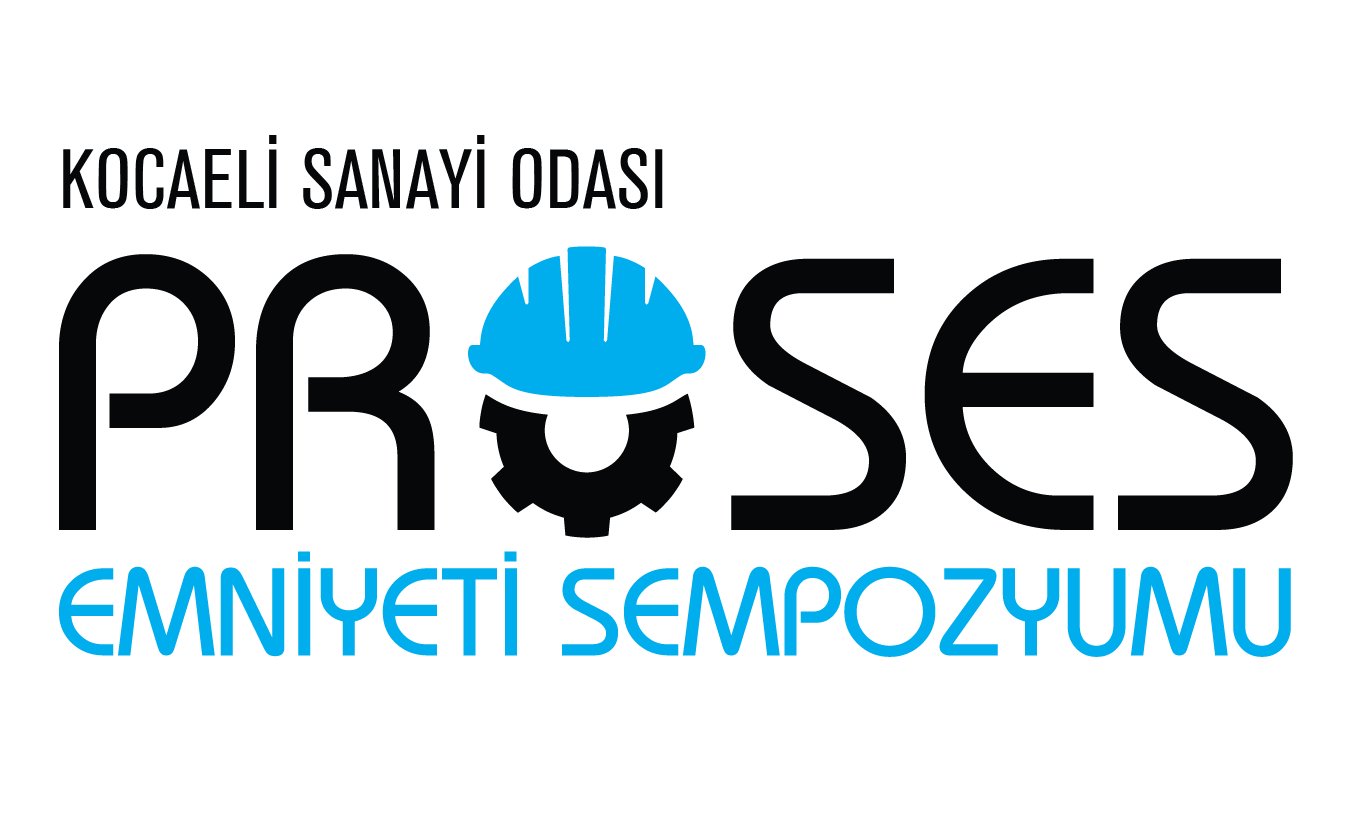 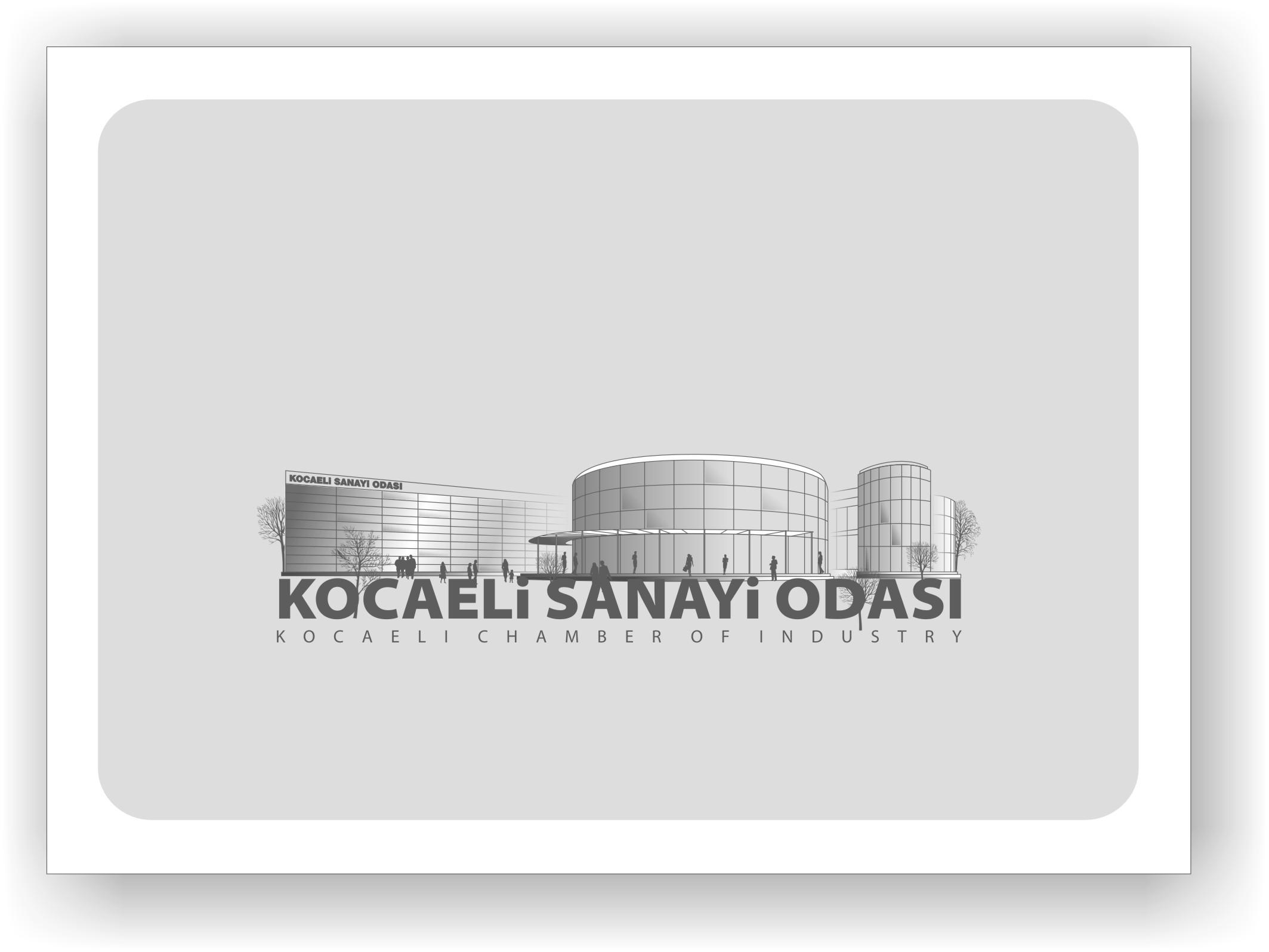 FUAR İÇİ 41040 İZMİT/KOCAELİ 
TEL: +90 262 315 80 00
FAX: +90 262 321 90 70
WEB: www.kosano.org.tr  
E-MAIL: kso@kosano.org.tr